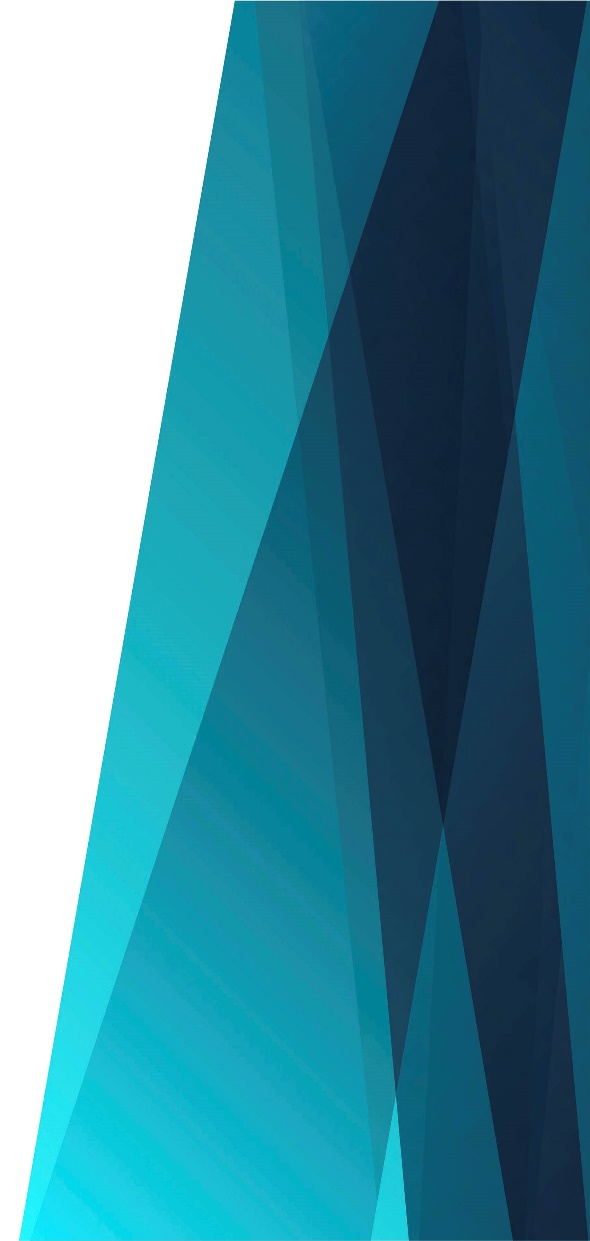 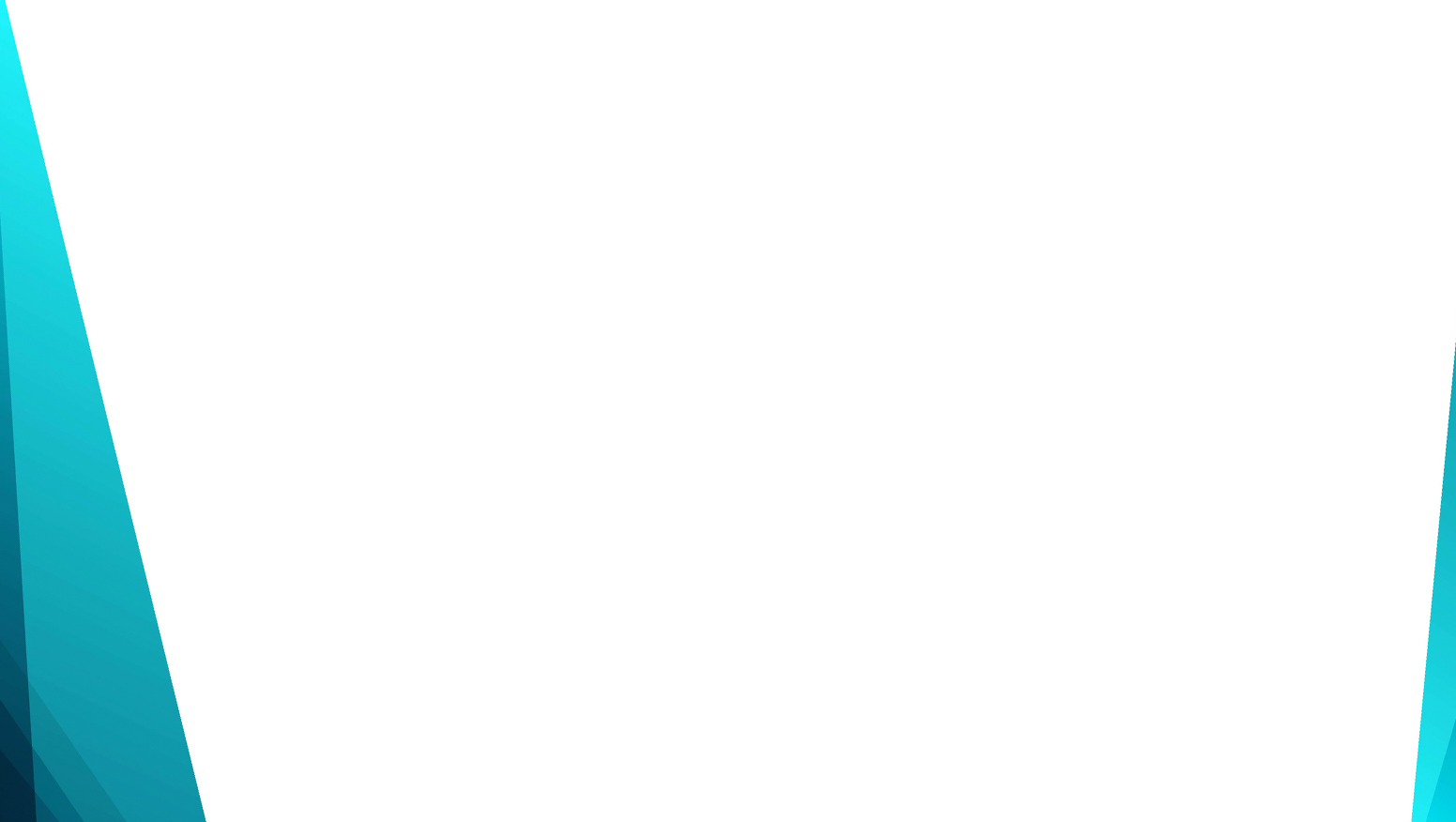 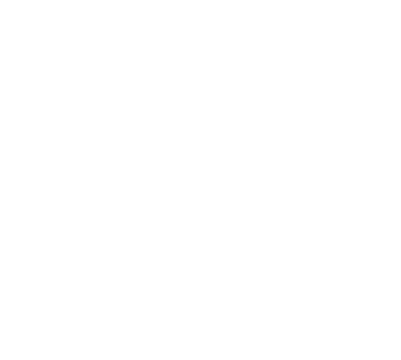 Благодать Господня
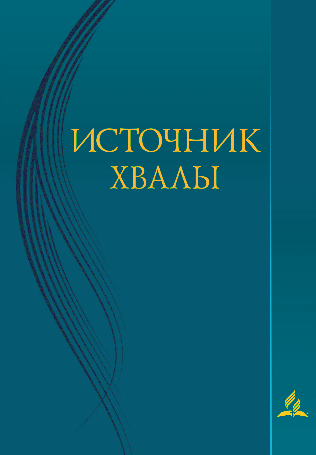 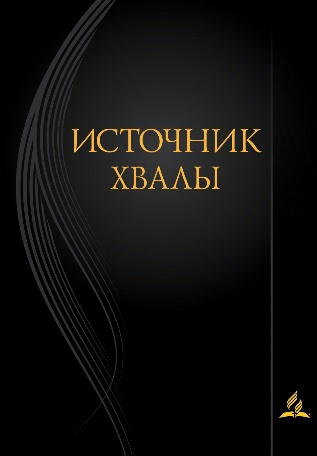 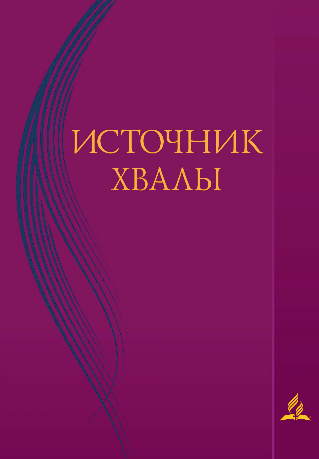 Благодать Господня И любовь Отца,
Привлекают к небу Страждущих сердца.
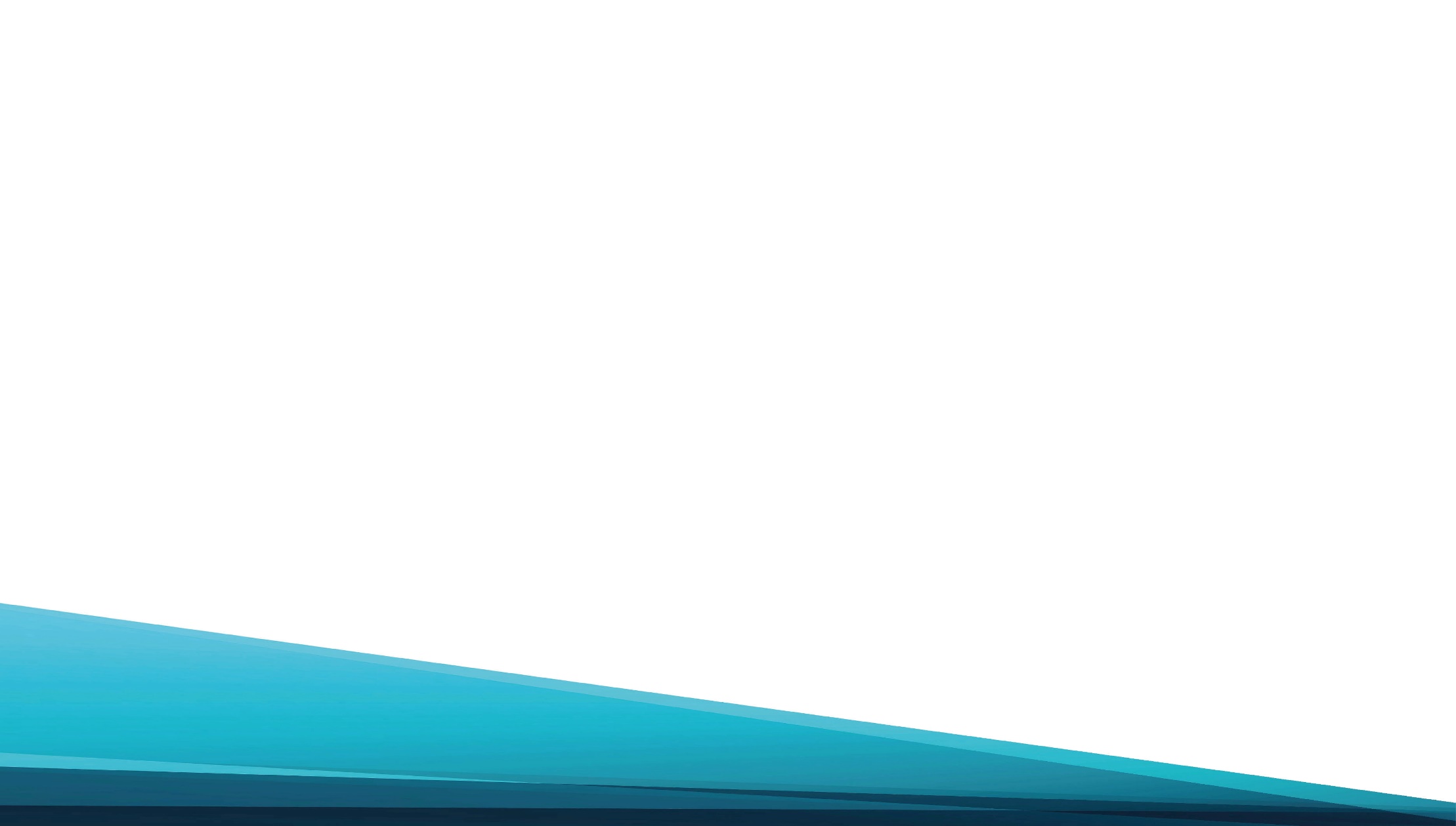 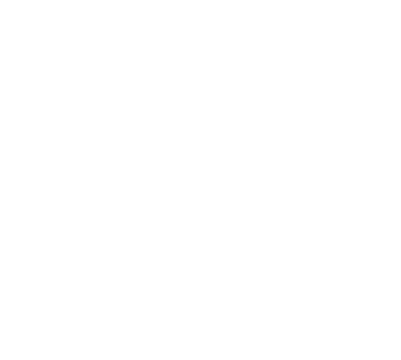 В мире лишь рыданья, 
Скорби океан,
Тщетные желанья, 
Горечь и обман.
Тщетные желанья, Горечь и обман.
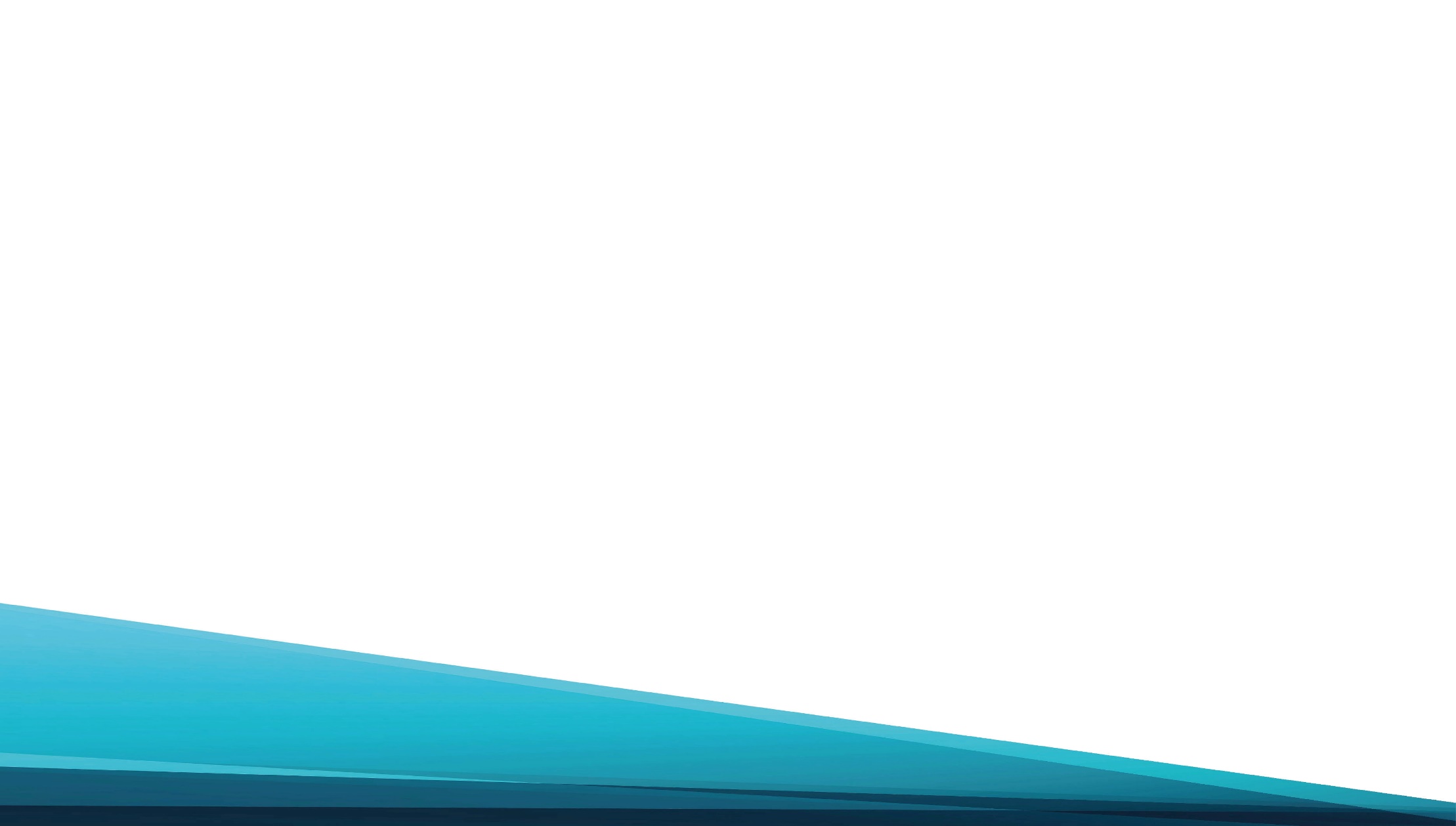 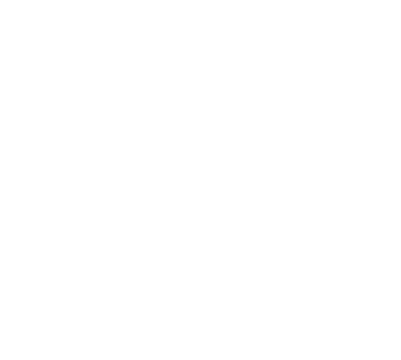 О Источник дивный 
Радости святой,
Озари, наполни Дух и разум мой.
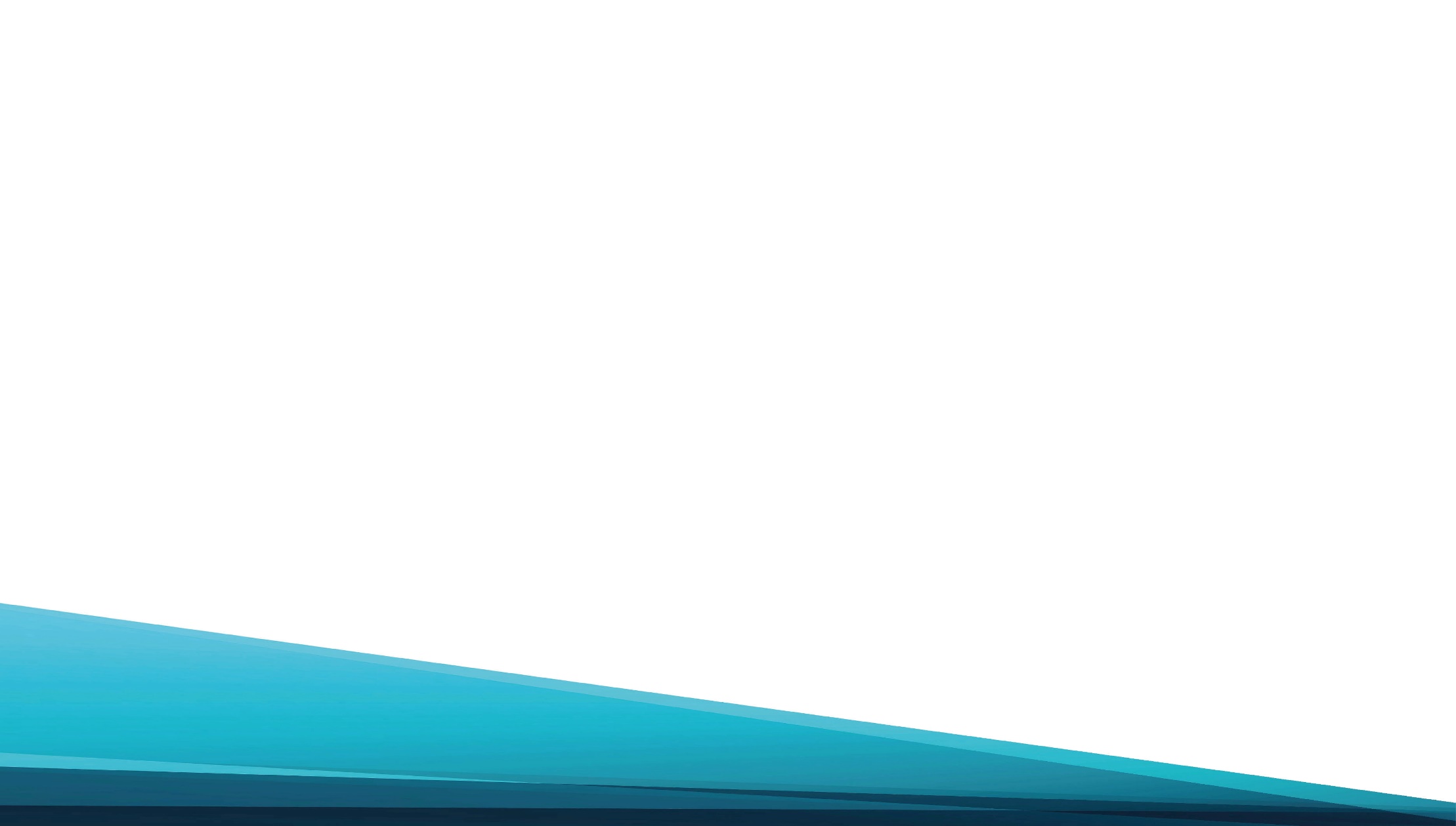 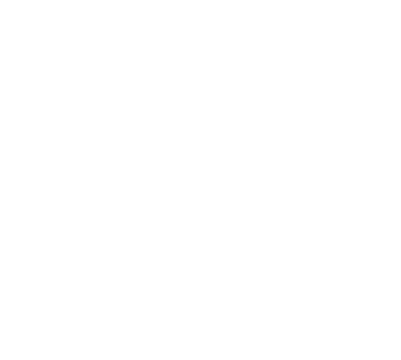 Освятить к служенью 
Можешь только Ты
Все мои стремленья, 
Все мои мечты.
Все мои стремленья, 
Все мои мечты.
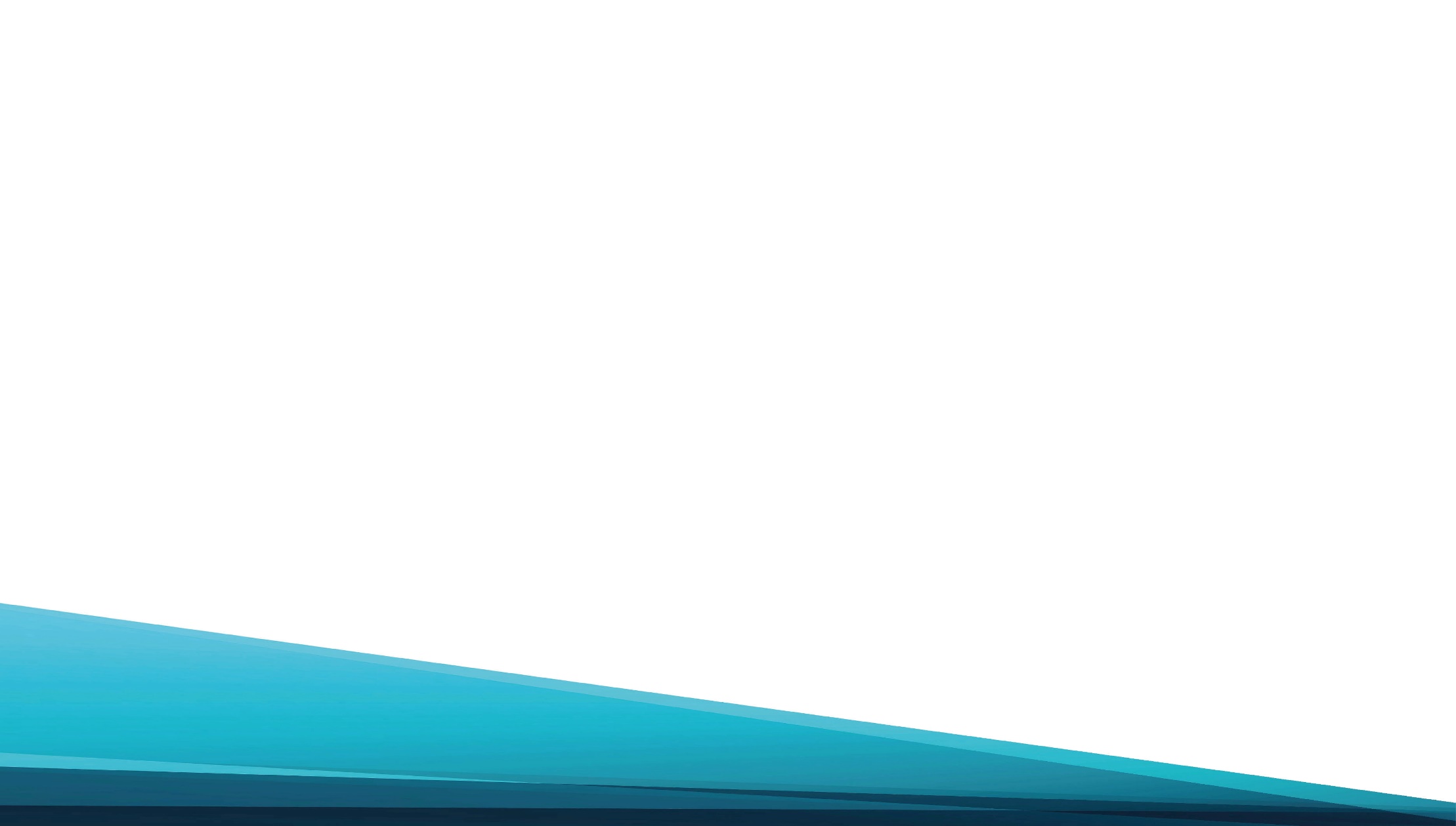 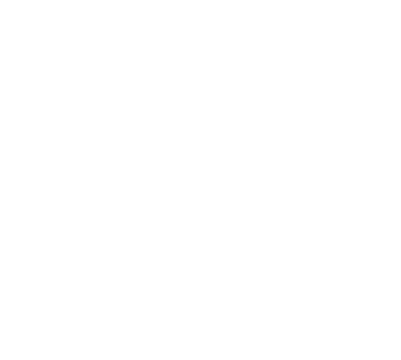 О Любовь святая, 
Солнцем будь моим,
Чтоб, тебя вбирая, Стал совсем другим,
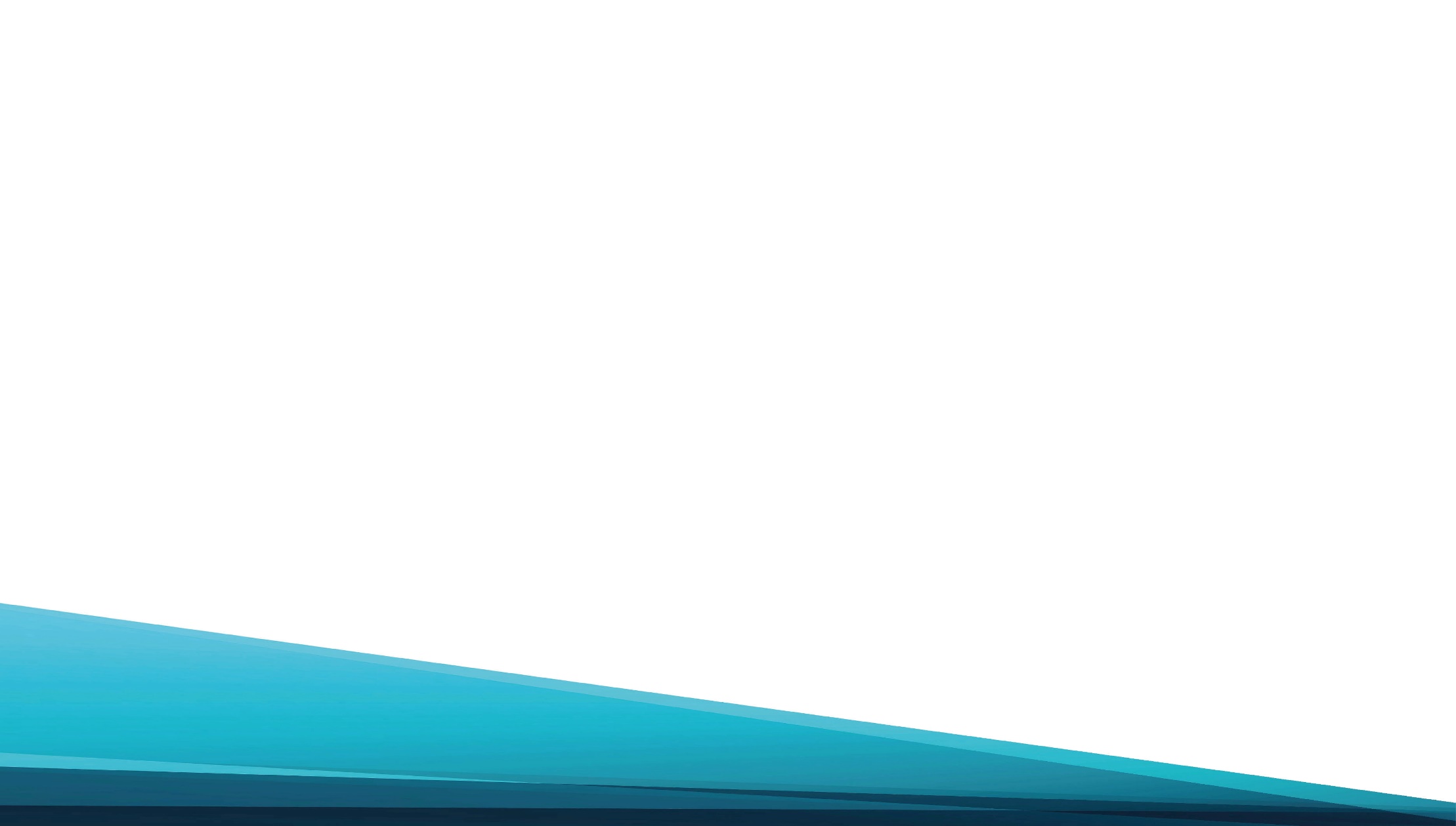 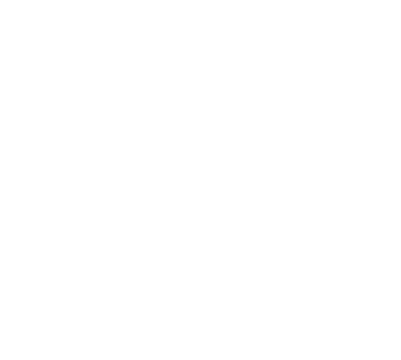 Чтобы научился 
Я Тебя любить,
Бескорыстным сердцем 
Ближнему служить.
Бескорыстным сердцем Ближнему служить.
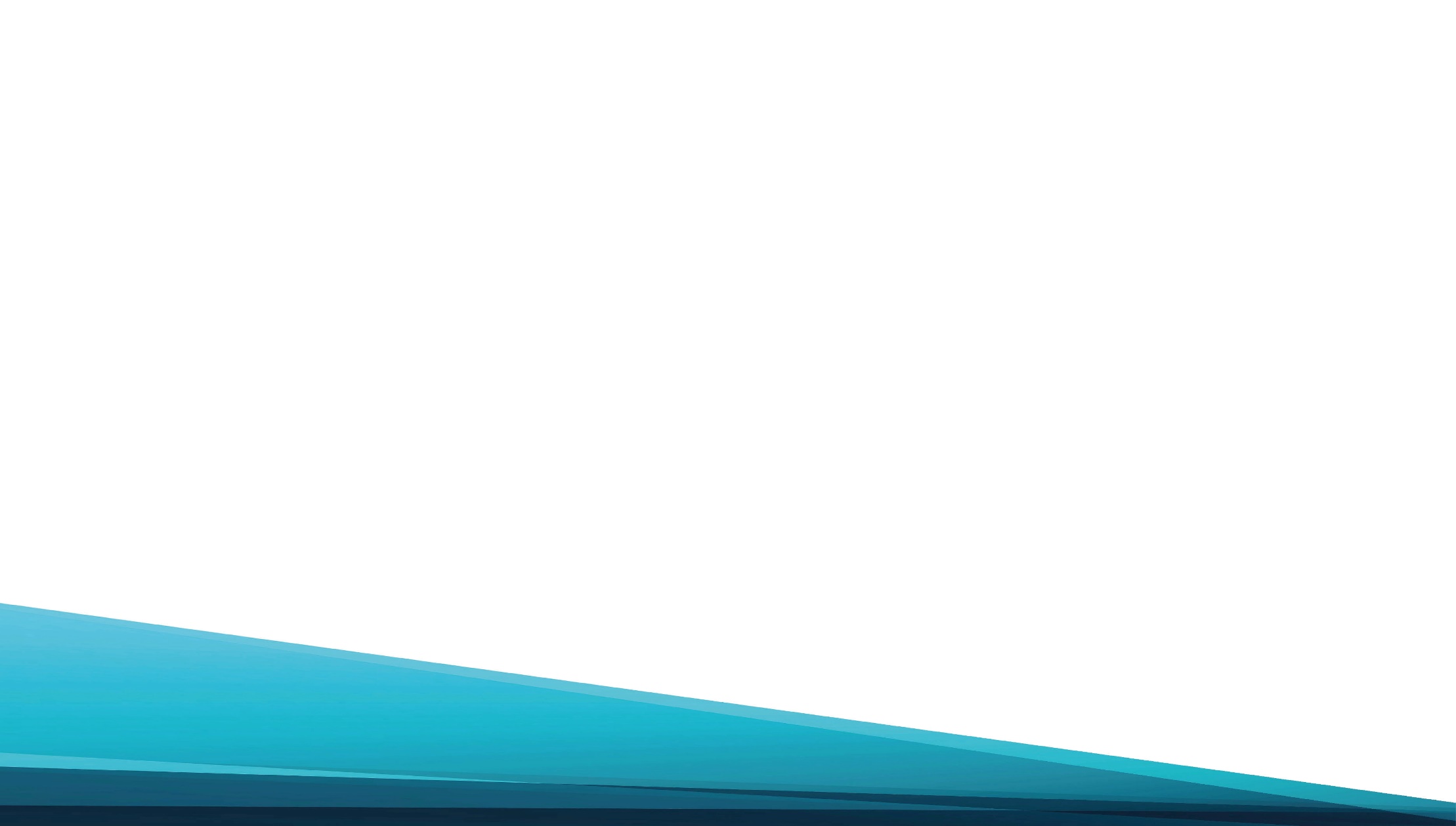 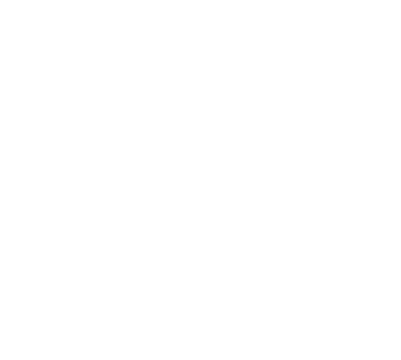